A Toxicogenomics Approach to Identify 
Liver and Kidney Injuries
Patric Schyman, Ph.D.
DoD Biotechnology HPC Software Applications Institute (BHSAI)Telemedicine and Advanced Technology Research CenterU.S. Army Medical Research and Development Command
Henry M. Jackson Foundation for the Advancement of Military Medicine
Aspen/Snowmass, CO
December 5, 2019
Challenges in Toxicology
Human Studies
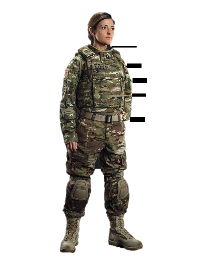 Not Possible
Animal (In Vivo) Studies
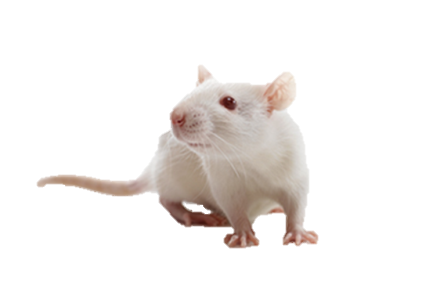 Resource-intensive and Time-consuming
Cell-based (In Vitro) Studies
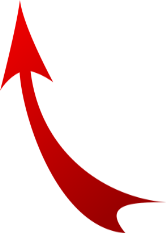 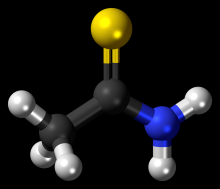 Predict
Liver Injury
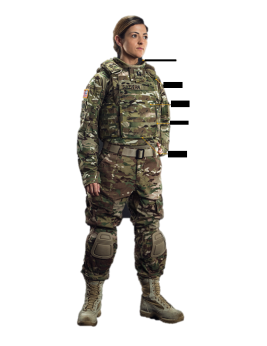 RNA
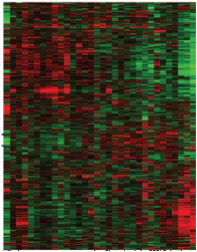 1
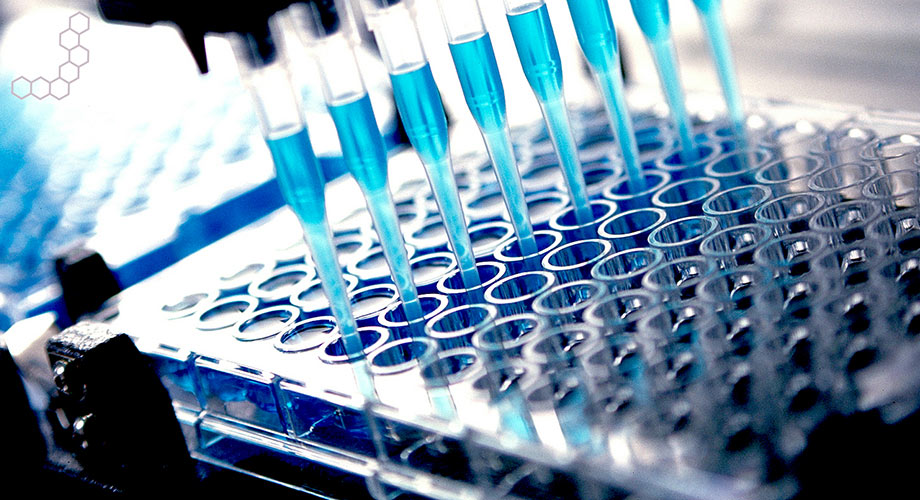 Thioacetamide
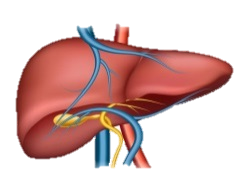 2
3
Human Cells
Gene Modules
Toxicogenomics Analysis
We identified 19 gene sets (modules) with characteristics
of liver (11) and kidney (8) injuries (endpoints) from TG-GATEs
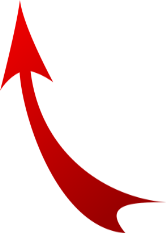 Gene – Exposure                to              Module – Endpoint
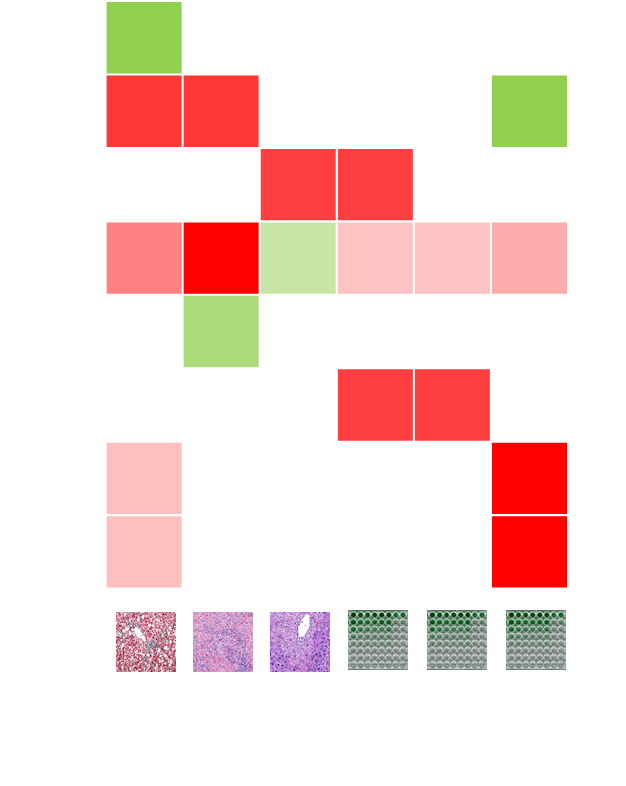 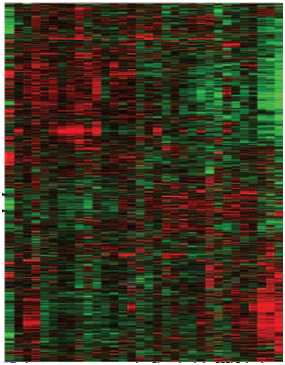 1
Module
Module
Gene
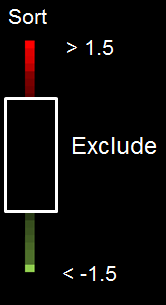 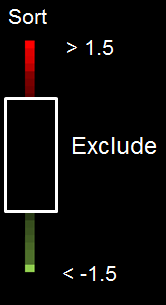 Up




Down
Activated




Suppressed
Exposure
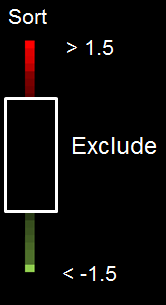 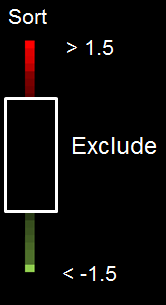 Histology Endpoint
TG-GATEs: Toxicogenomics Project-Genomics Assisted Toxicity Evaluation System
Te et al., J. Appl. Toxicol., 2016, 36, 1137
Abdulhameed et al., PLOS ONE, 2014, 9, e112193
Validation of Toxicity Modules
Gene-expression Response in the Rat 24 h after Thioacetamide Exposure
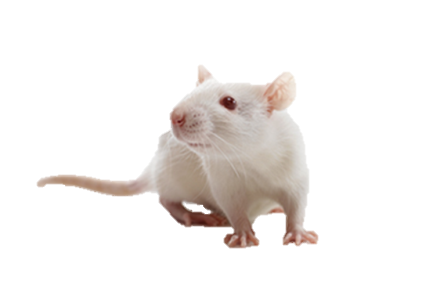 Histology 
Validation
Injury Module 
Activation
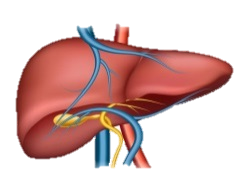 *
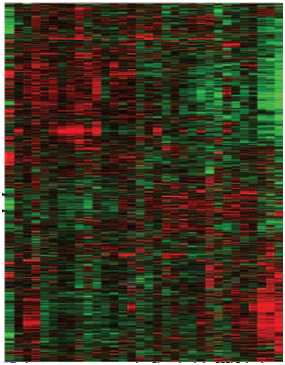 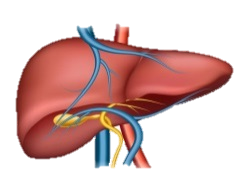 Gene
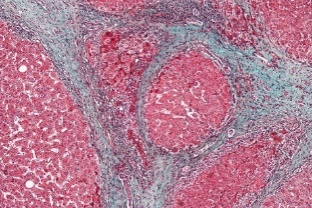 Fibrosis
Fibrosis & 
Cellular Infiltration
Exposure
*Fold change (FC)-based Z-score
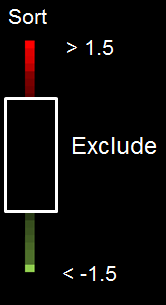 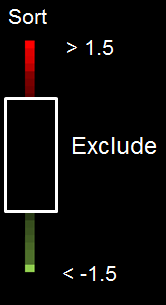 Schyman et al., Front. Pharmacol. 2018, 9, 1272
up                 down
Assessing Liver Injury from In Vitro Data
In Vivo
In Vitro
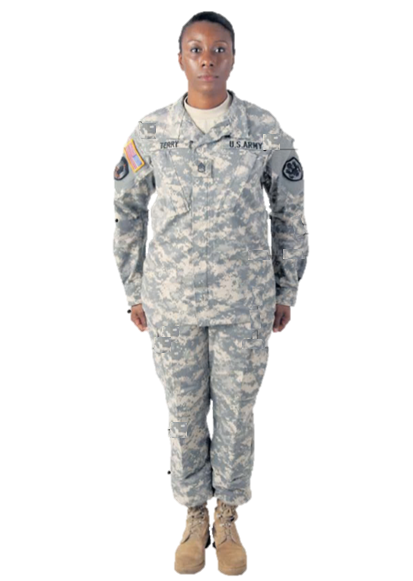 Liver Toxicant
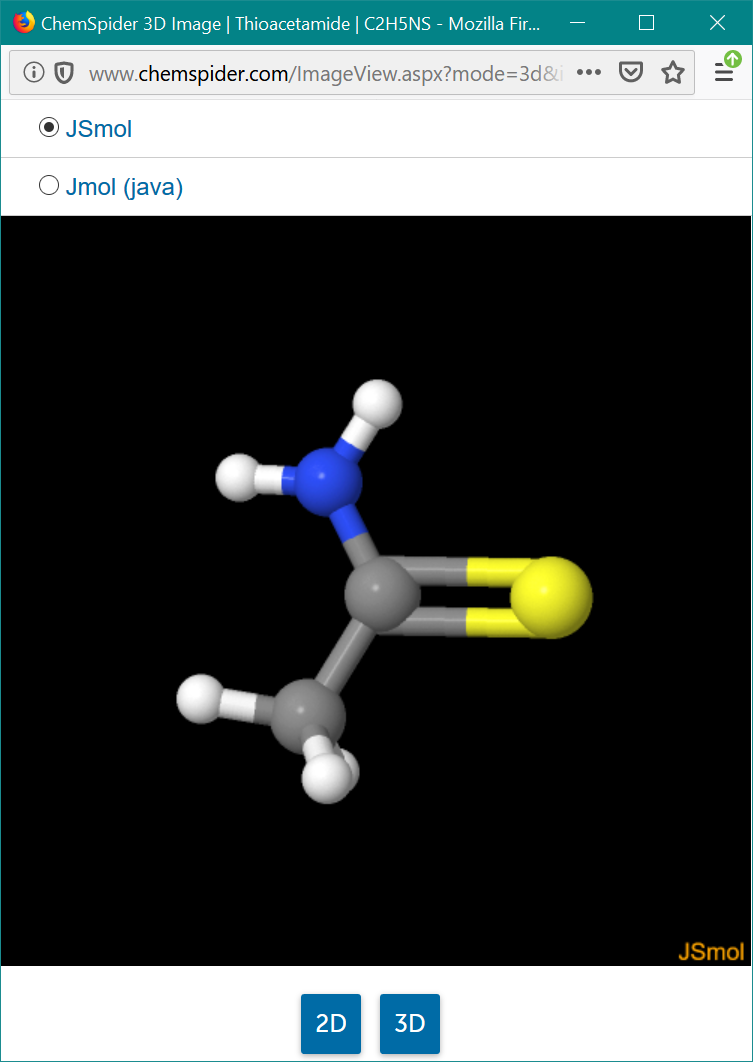 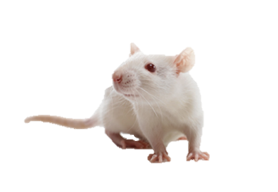 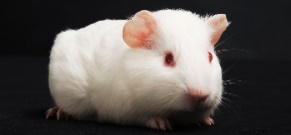 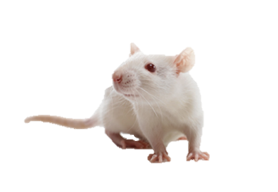 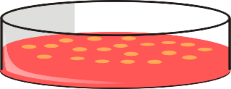 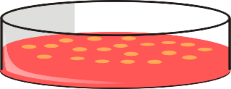 Cell
Cell
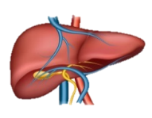 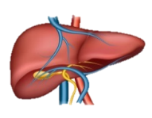 Thioacetamide
Correlation with Rat-in vivo:
R = 0.8
R = 0.8
R = 0.6
Schyman et al., Front. Genet. 2019, 10, 1233
Applications
DoD Biotechnology HPC Software Applications Institute (BHSAI)
www.bhsai.org
Website for Gene Set Activation
Predicting Fibrosis
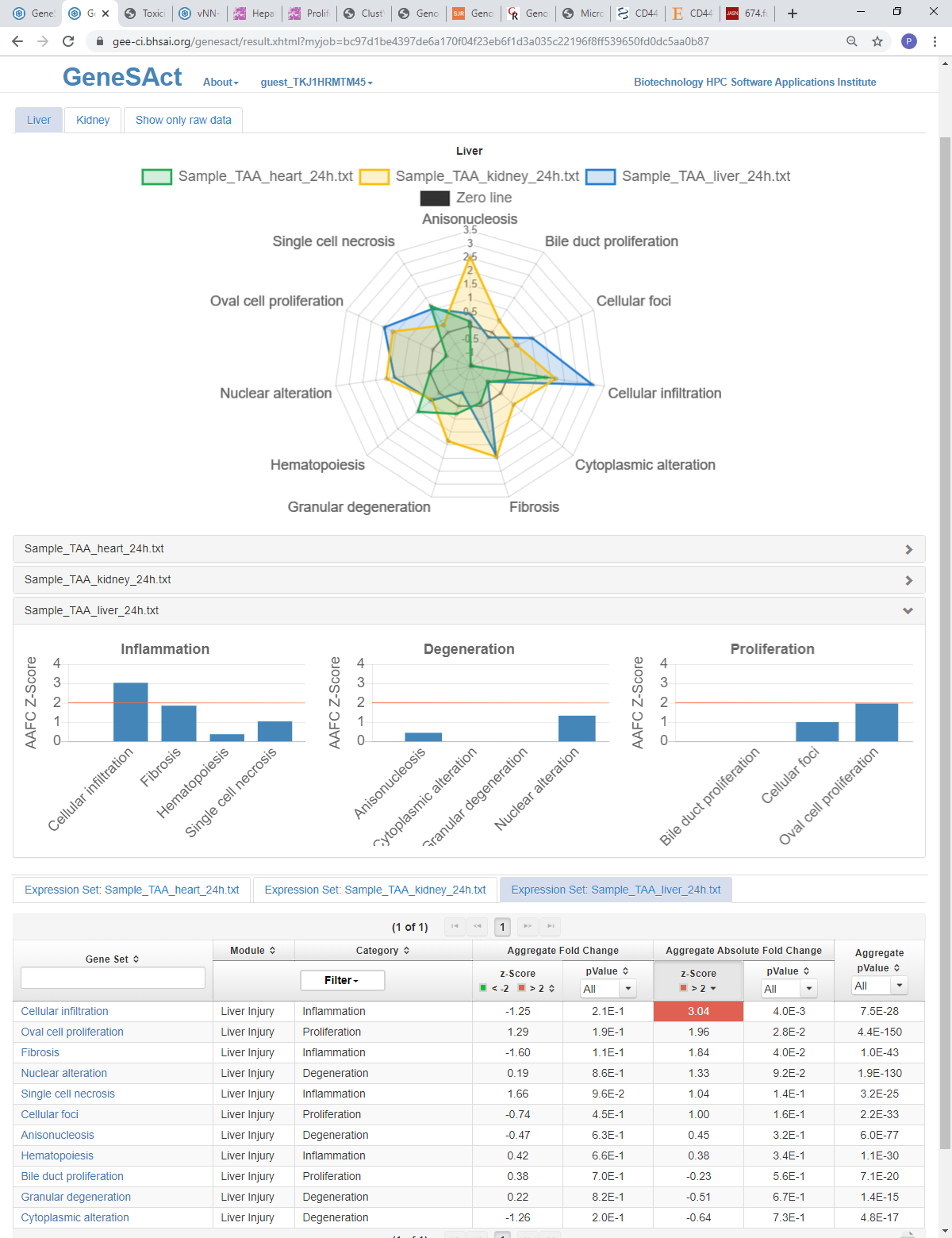 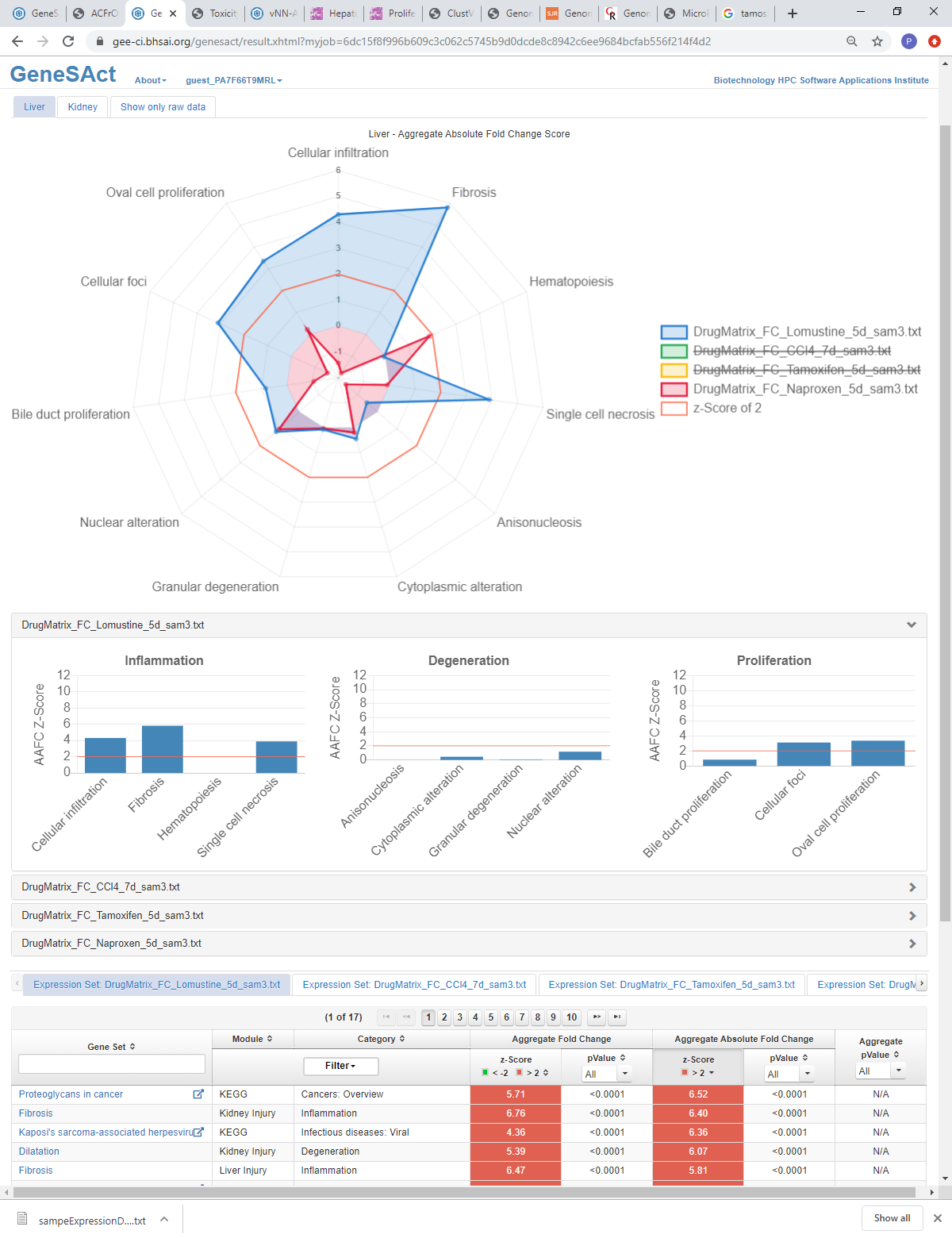 Acknowledgements
Source: In vivo DrugMatrix
BHSAI  
Dr. Patric Schyman
Dr. Anders Wallqvist
BHSAI: IT
Mr. Valmik Desai
Mr. Zhen Xu
Vanderbilt 
Dr. Masakazu Shiota
Dr. Richard Printz
Defense Threat Reduction Agency    
DoD High Performance Computing Modernization Program
U.S. Army Medical Research and Development Command
6